IXP discussion Panel
SEE6 Budva  / Montenegro
June 2017
IXP Panelist
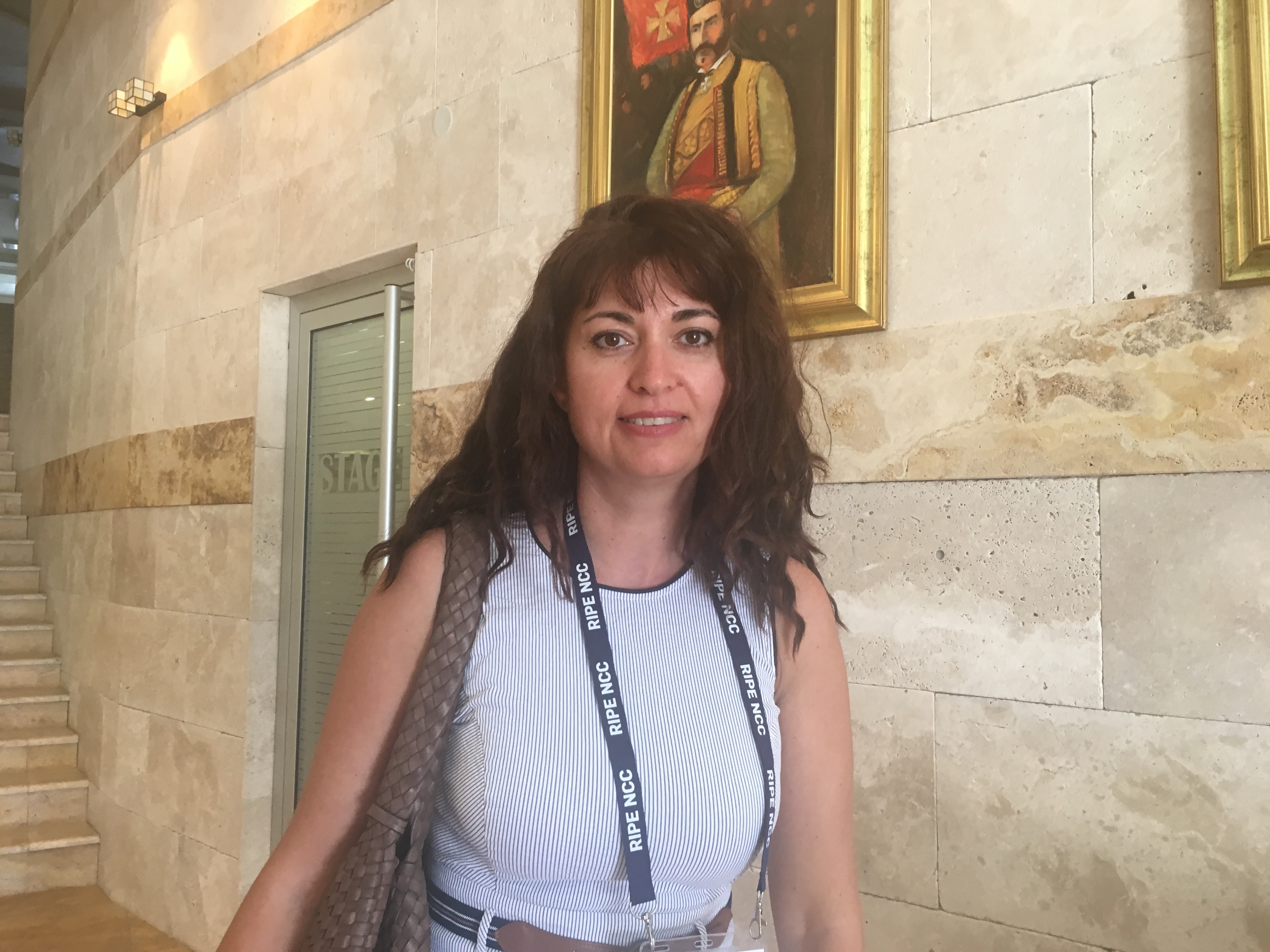 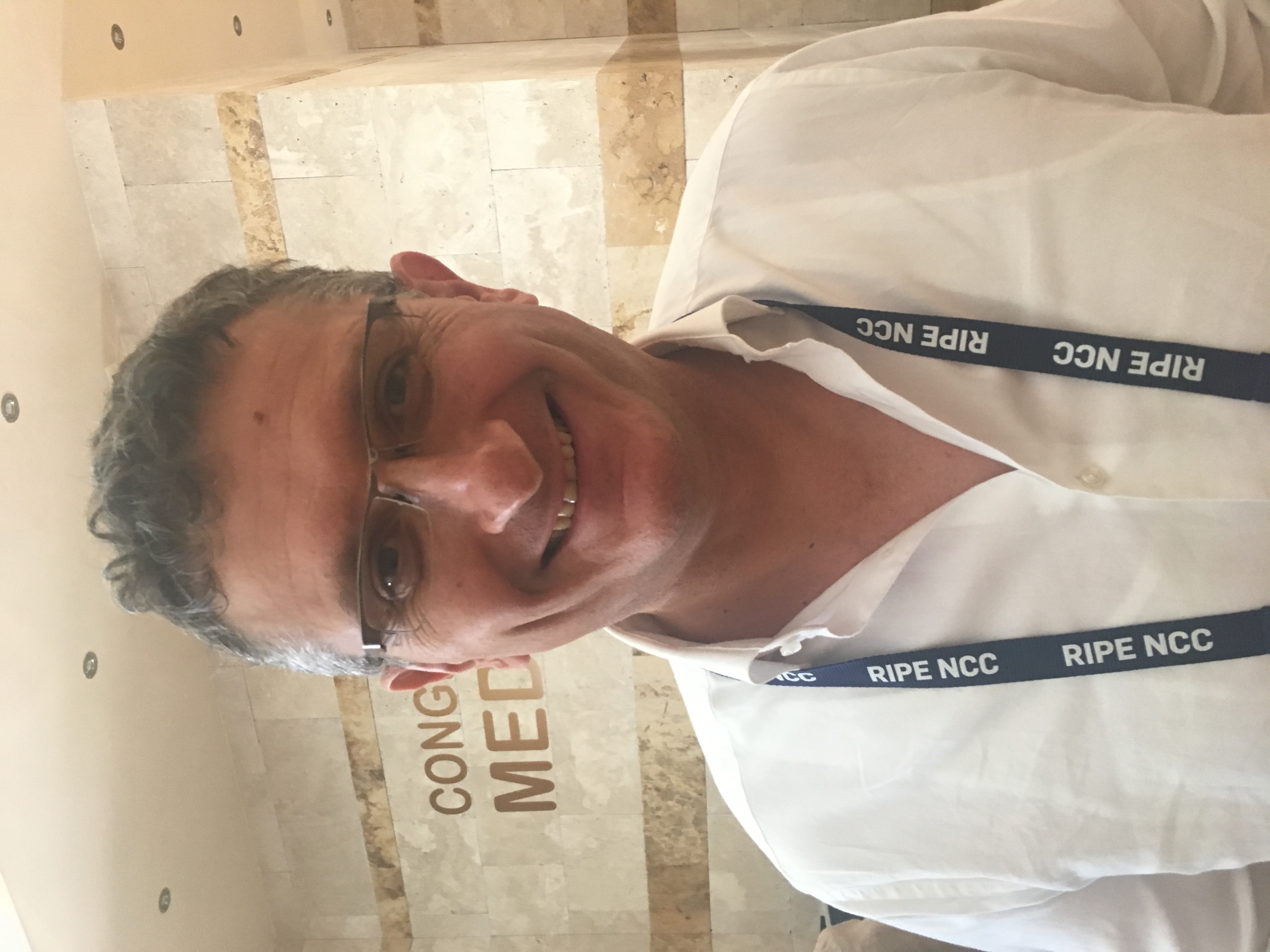 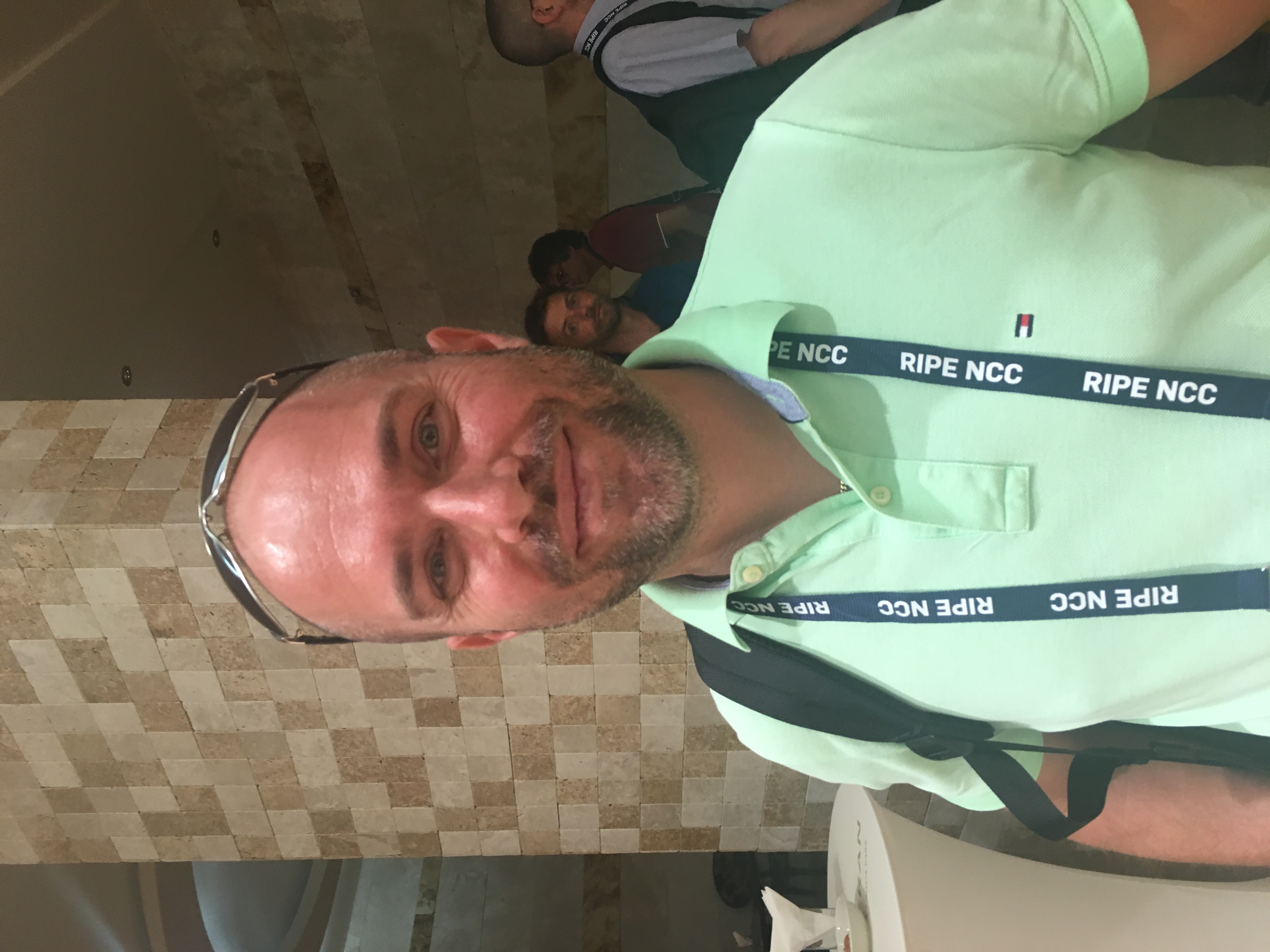 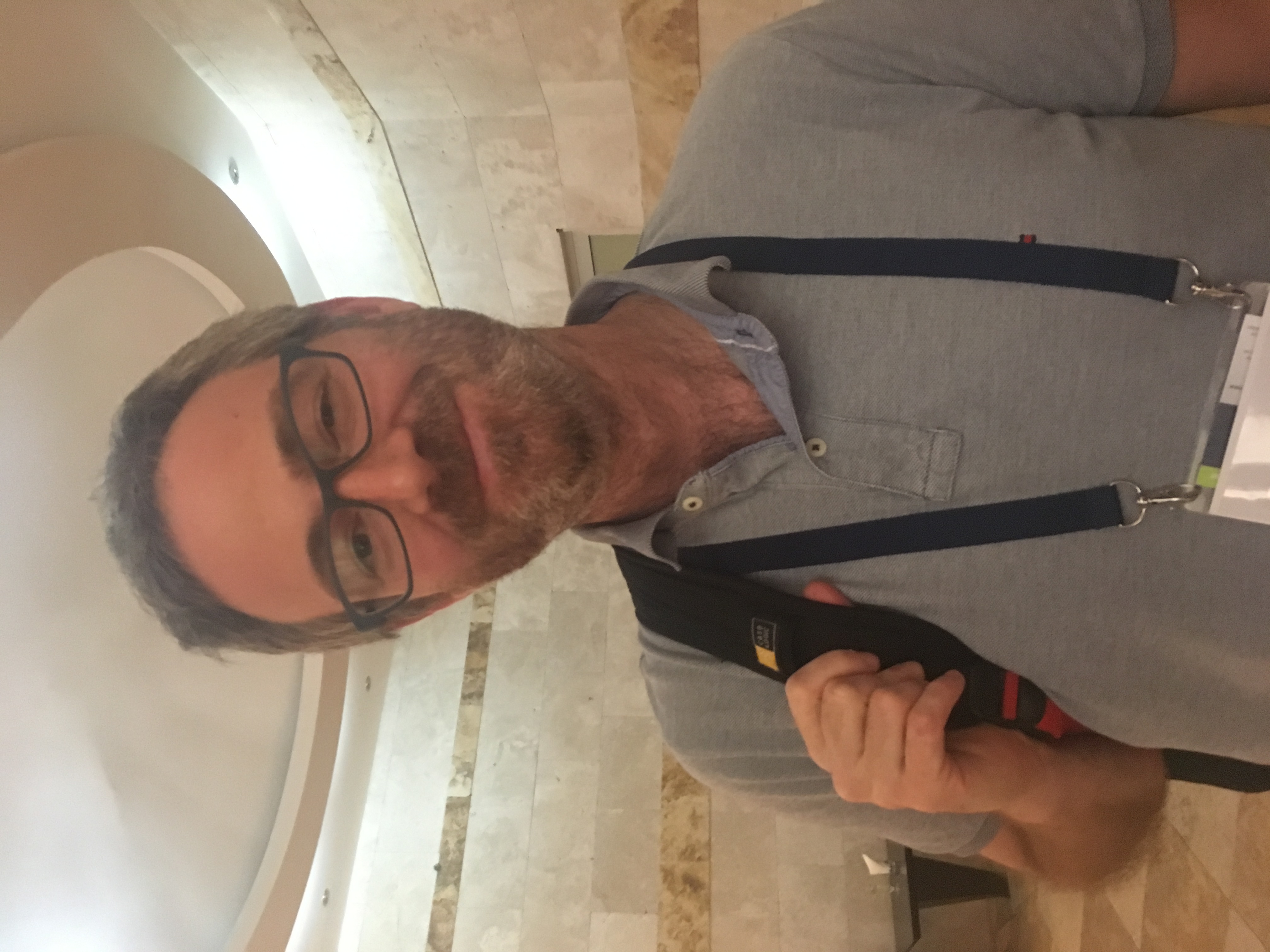 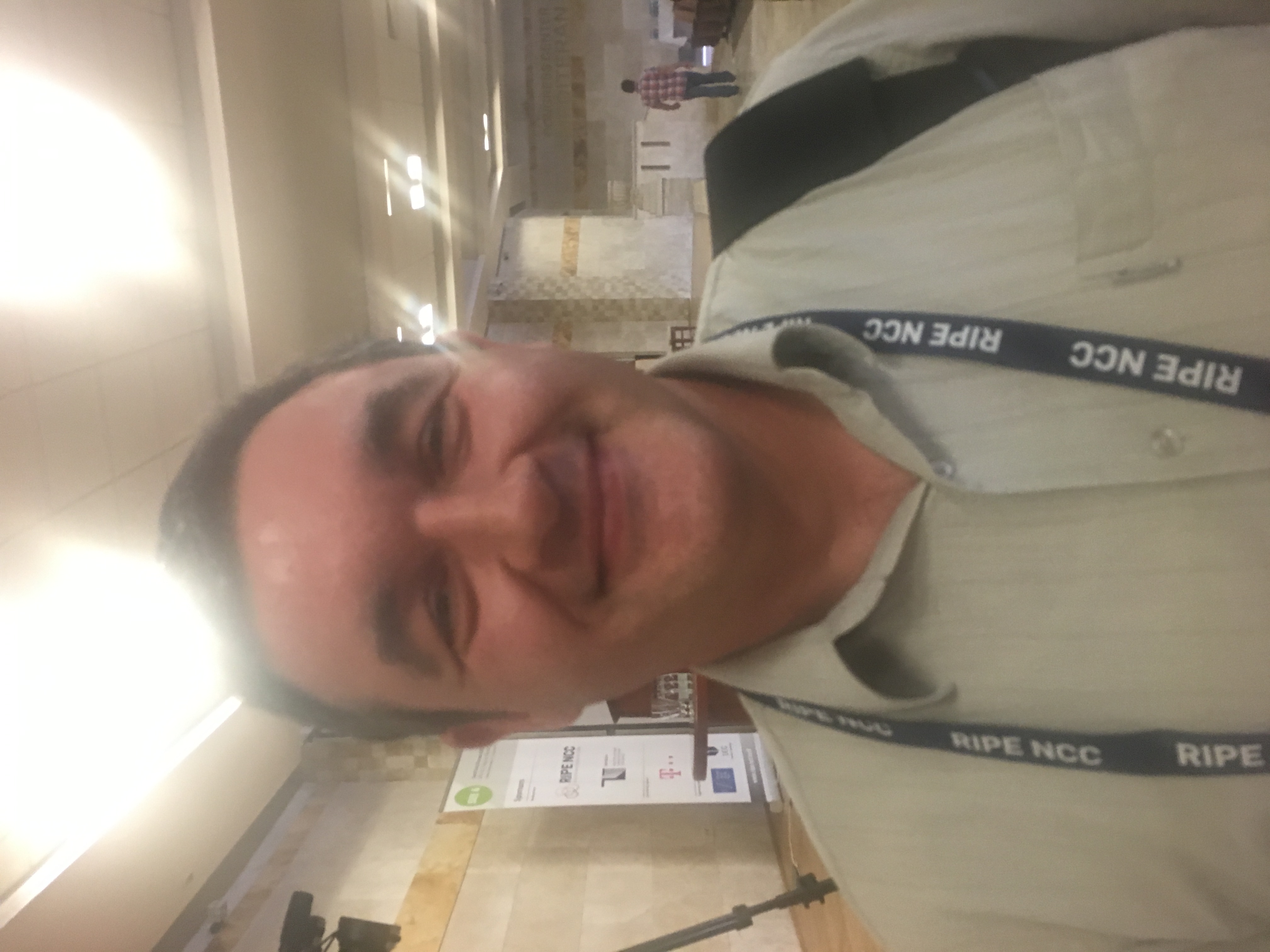 Angela Stanescu
InterLAN
Bozo Krstajic
MIXP
Martin Semrad
NIX.cz
Daniele Arena
NaMeX
Nenad Kranjnovic
SOX
Thank you